Chemie 9      3. částA. Opakování soliB. HydrogensoliC. Hydráty solí
A. Opakujeme názvosloví solí
Zn (NO3)2

Na ClO

Ti SO4

K2CO3
Využití solí – kde se setkáte??
Bezvodý síran měďnatý
- moření osiva, součástí poměďovacích lázní
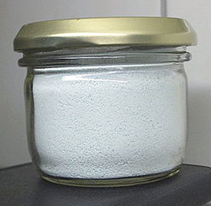 Uhličitan sodný			Siřičitan sodný
soda na praní- změkčuje vodu
-  konzervant chránící sušené ovoce proti ztrátě barvy, kke snižování hladiny chloru ve vodě v bazénech.
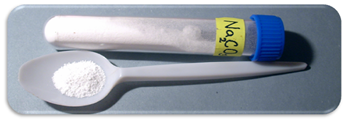 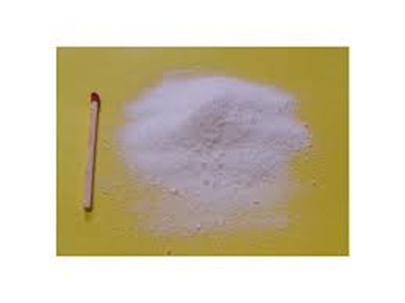 Dusičnan sodný		    Fosforečnan vápenatý
- chilský ledek- hnojivo
hnojivo
proti spékání E341, kypřidlo
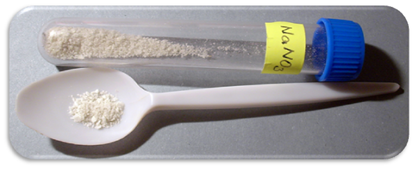 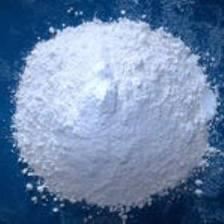 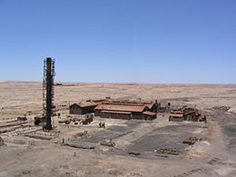 Chlornan sodný
Chlorové bělidlo, dezinfekce vody
SAVO
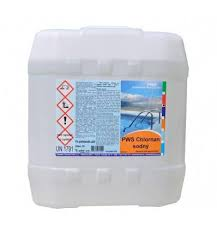 DÚ – doplň tabulku (1. část)
HYDROGENSOLI (nadpis)+ zápis do sešitu
LÁTKY, KTERÉ OBSAHUJÍ U ANIONTU KYSELINY JEDEN NEBO DVA ATOMY VODÍKU
HYDROGENIUM – VODÍK    H

H2 SO4     SO4-II    SÍRAN        H  HSO4-I     HYDROGENSÍRAN
 
H NO3     NO3       DUSIČNAN  NELZE PONECHAT VODÍK, MÁ JEN JEDEN

Pokračování na čtvrtce….(papíře) přes kameru…
Další názvosloví hydrogensolí (zápis do sešitu)
Procvičení názvosloví hydrogensolí do sešitu
Hydráty solí (nadpis)
látky, které obsahují  molekuly vody (zapsat větu)
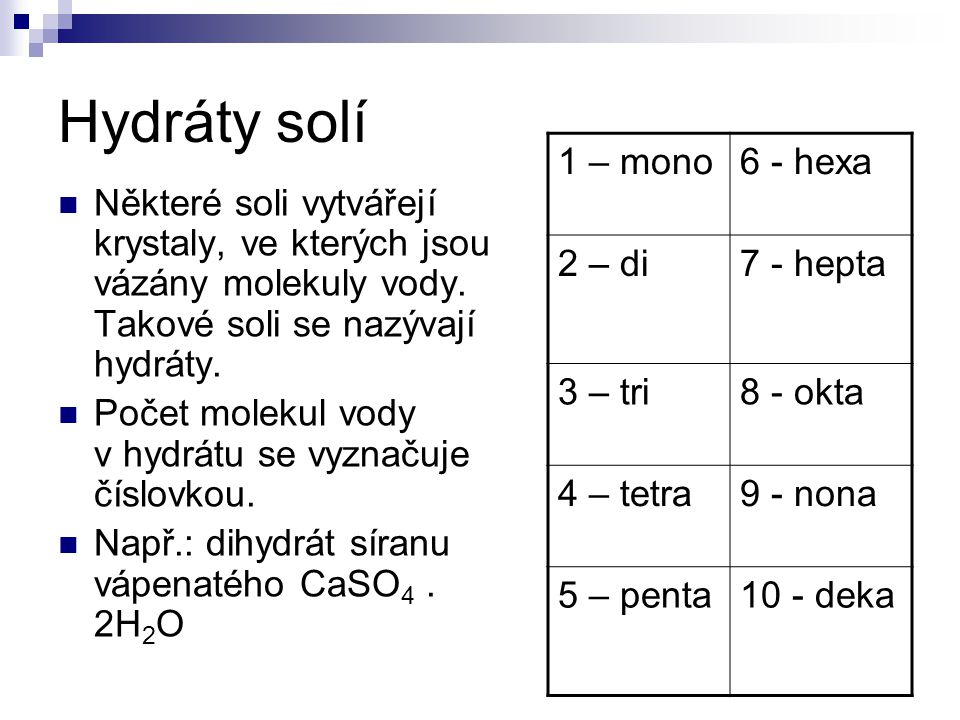 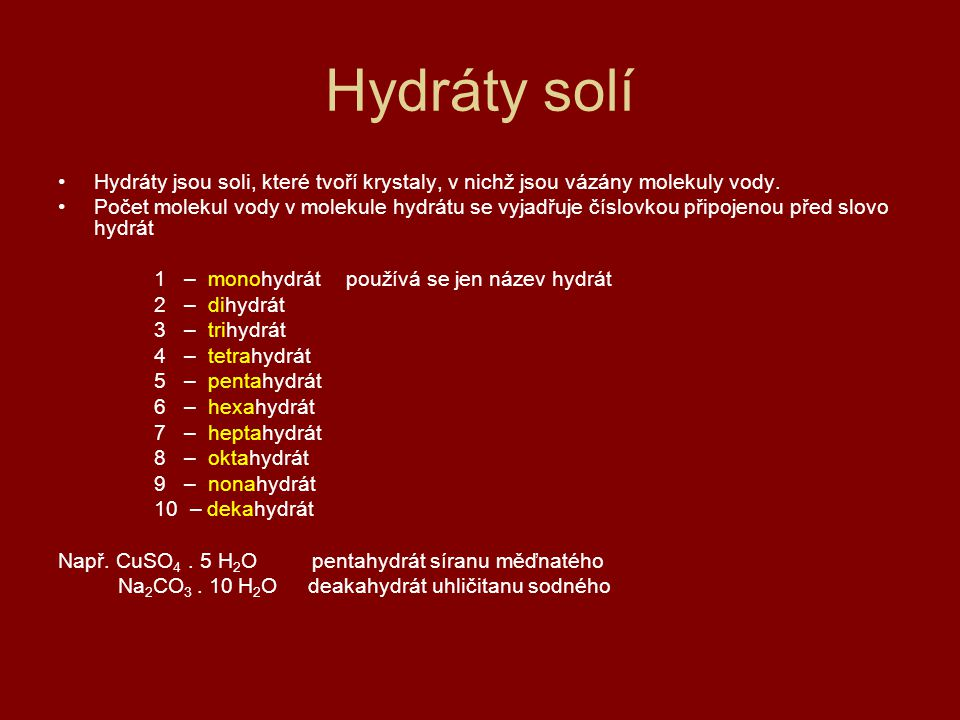 pentahydrát síranu mědnatého
penta –5
hydrát– voda H2O   
pentahydrát              5 H2O
Síran    měďnatý                   Cu II   SO4-II

    Cu SO4  .  5 H2O

Cé ú es ó čtyři plus pět molekul vody
Přes kameru… do sešitu:
dihydrát síranu vápenatého
dekahydrát uhličitanu sodného
Fe SO4  . 7 H2O
7-----hepta
 H2O  ----hydrát

Heptahydrát…..
FeII SO4-II    síran železnatý

Heptahydrát síranu měďnatého (2. pád)
Přes kameru… do sešitu…
Fe SO4  . 3 H2O
Na NO3 . 6 H2O
DÚ z online hodiny(2. část)
Název:
Na2CO3 . H2O

Vzorec:
oktahydrát síranu barnatého
název:
Mg(HCO3)2

vzorec:
Hydrogenfosforečnan zinečnatý
Video názvosloví  https://www.youtube.com/watch?v=cqdK2dkGRmI (hydrogensoli do 6:55min, od 6:56 min hydráty)